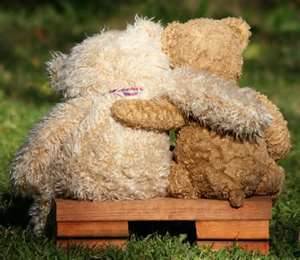 When is sex appropriate??
DUE NEXT CLASS:  Write a paragraph explaining what abstinence is, what your views on it are, what are the pros and cons of it.  Why you thing people chose to have sex at such a young age?   And if you chose to be abstinent from sex, why or why not?

Top Ten Reasons Worksheet
ABSTINENCE
ABSTINENT
Abstinence is a self-enforced restraint from indulging in bodily activities that are widely experienced as giving pleasure. Most frequently, the term refers to sexual abstinence, or abstention from alcohol or food
10-To keep your reputation
9-So you can know the person likes you for you
8-So your parents won’t be disappointed
7-Because you are not ready for sex yet
6-To save yourself from all of the emotional baggage ten sex can have (regret, doubt, fear, anger, feeling betrayed…)
TOP TEN REASONS TO BE ABSTINENT
5-You want to focus on your education or future career
4-Because you don’t want an STI
3-You want to save sex for that one special person and/or marriage
2-Because you don’t want to get pregnant
1-Because you want to uphold your religious or moral values
“Someone who is worthy of your love will never put you in a situation where you feel you must sacrifice your dignity, integrity or self-worth to be with them.”<unknown>
Abstinence can mean not having any physical contact 
Abstinence can also mean having some physical contact but no sexual activity that involves the genitals (e.g., masturbation, sexual intercourse)

How does it work?  
To be abstinent, you and your partner have to set some limits. These limits are different for everyone
You can’t get pregnant or get a sexually transmitted infection (STI) if you are abstinent - with no genital to genital, skin to genital and body fluid to genital contact
You CAN get pregnant without having sexual intercourse if sperm is near the opening of the vagina. You can get some STIs by touching the genital area of your partner
Abstinence means different things to different people.
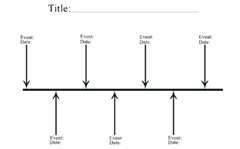 WHEN IS IT APPROPRIATE?
Group A = parents  Group B = teenagers

Both groups decide where on the timeline continuum each item should be located.
BAG OF BEANS ACTIVITY
Contraceptive MethodsReliability Worksheet
AND THE WINNER IS??????

1-  Abstinence 
2-  Implants
3-  Sterilization
4-  Patch or Ring 
5-  Pill
6-  IUD 
7-  Condom
8-  Diaphragm/Cervical Cap
9-  Spermicidal Foam
10-  Rhythm/NFP
11-  Withdrawal
Embarrassed to talk about sex with partner or to get birth control supplies  
Not knowing or understanding about using birth control to prevent pregnancy
Individual or religious beliefs about birth control
Birth control method not used correctly or consistently
Spontaneous act and not prepared 
Use of substances that affect decision making (alcohol/drugs)
Difficulties accessing health care
Birth control supplies are too expensive
Why Do Unintended Pregnancies Happen?
False
False
False
False
False
False
False
False
False
False
Wearing two condoms is better than just one
Having sex standing up will prevent the sperm from swimming up the fallopian tubes
A female cannot get pregnant the first time she has intercourse
Douching, showering or bathing can prevent pregnancy
A female cannot get pregnant if the male pulls out before he ejaculates
Use saran wrap or a balloon if you can’t find a condom
Latex condoms are effective if stored in a wallet or car for months
A virgin cannot get an STI
Condoms decrease sensation and hence reduce pleasure
Contraceptive Myth or Fact
Barrier

Hormonal	


Other
Prevent egg and sperm from meeting

Alter a woman’s reproductive cycle

IUD, rhythm method, sterilization, emergency contraception
Categories of Contraception
Condoms Male/Female
Diaphragm/Cervical Cap
Spermicide
BARRIER METHODS
Provides a barrier for skin to skin contact and  body fluids which can help protect against pregnancy and STI
Available at pharmacies, grocery stores and  health clinics
Use a condom for oral, vaginal and anal sex or when sharing sex toys
Most condoms are latex.  Non-latex types include lamb skin, polyurethane, and polyisoprene (synthetic rubber)
Check expiry date and keep in dark, cool place
Do not use with oil-based products like Vaseline, baby oil or hand cream.  This increases the chance of the condom breaking
Use a new condom every time you have sex. Never use two condoms at once
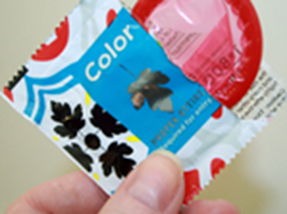 Male Condom
Type:  MALE CONDOM

How it works: A sheath that covers the erect penis and collects sperm when released, preventing semen from entering the vagina

Failure rate:  One of the highest failure rates of all, 15 out of 100 will get pregnant.  Consistent use provides lower failure rates, 2%.

Protection from STD’s:  Latex condoms are effective against most STD’S.  Natural skin are not.  For increased protection use with another contraceptive method (DUAL CONTRACEPTION)

Benefits:  Easy to obtain, low cost, low side
 effects
Risks:  Allergies
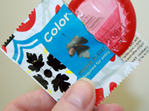 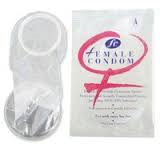 Type:  Female Condom

How it works:  A lubricated synthetic pouch that lines the vagina. Prevent semen from entering the vagina

Failure rate:  Highest failure rate of all, 21 out of 100 will get pregnant, with experience drops to 2%

Protection from STD’s:  Effective

Benefits:  Easy to obtain, low cost, low side effects
Risks:  Allergies
Type:  Diaphragm

Description:  A shallow silicone cup inserted into the vagina to prevent pregnancy 

How it works:  Diaphragms prevent pregnancy by keeping sperm from joining with an egg. In order to be as effective as possible, the diaphragm must be used with spermicidal cream, gel, or jelly.  The spermicide stops sperm from moving.  Must be fitted by a 
Dr.

Failure rate:  17% inexperienced, 2% experienced

Protection from STD’s:   NONE 

Benefits:  Using a diaphragm is safe, simple, and convenient, reusable
Risks: Allergies, UTI, abnormal pap test, toxic shock

Cost:  Diaphragms average from $15 to $75.
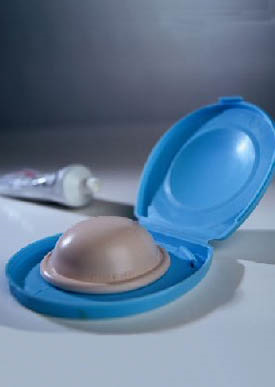 Type: Spermicidal Foam

Description:  Foam or jelly used alone or with a cervical cap/diaphragm, kills sperm on contact

How it works:  A substance that prevents pregnancy by stopping sperm from moving

Failure rate: Used alone 20 to 30% 

Protection from STD’s:  NONE, may even lead to increased risk

Benefits: Over the counter, low cost
Risk: allergies, increased risk of STD
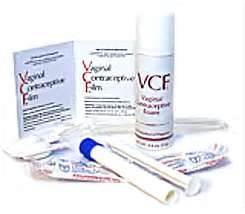 How do they work?
Stop the release of a mature egg

Thicken cervical mucus making it difficult for sperm to get to the egg

Change the lining of the uterus making implantation difficult
Hormonal Contraception (Pill/Patch/Vaginal Ring/Implant/Shot)
Irregular periods
Weight gain
Breast tenderness
Nausea
Mood changes
Headaches
SIDE EFFECTS OF ALL HORMONAL METHODS
Takes about 7 days before it begins to work
Use alternate forms of contraception during that time
Should not be used by women who smoke: increases blood clots, stroke, heart attacks and high blood pressure
Facts
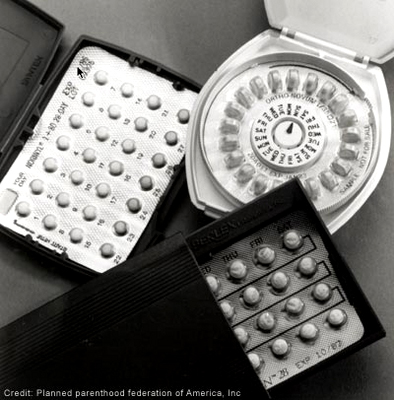 Type: BIRTH CONTROL PILLS

How it works:  Prevent ovulation

Failure rate:  If taken perfectly, (no missed pills) pregnancy is uncommon- 1-2% experienced, 5-8% not experienced

Protection from STD’s: NONE 

Benefits: Lower the chance of getting ovary and uterus cancer, help with acne, cramps and bleeding during periods.

Cost:  About $15–$50 each month
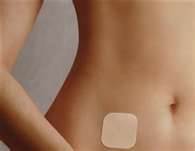 Type:  Patch or Ring

Description:  Transdermal patch worn on body 

How it works:  Secretes hormones into the body to prevent pregnancy 

Failure rate:  1-2%

Protection from STD’s:  NONE 

Benefits: No surgery, must change weekly compared to daily for pill

Cost:  About $15–$80 a month
Type:  Birth Control Implant (Implanon and Nexplanon) 

How it works: Releases a hormone that keeps an egg from leaving the ovaries. It also makes a woman's cervical mucus thicker. This keeps sperm from getting to the eggs.
 

Failure rate: 1-2%			

Protection from STD’s: NONE 

Benefits:  Constant BC, don’t have to remember to take anything.  

Cost:  The cost of the exam, the implant, and insertion ranges from $400–$800. Removal costs between $100 and $300.
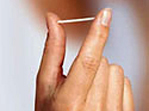 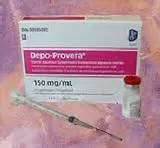 Type: Depo Shot

Description:  Injection from a DR into arm or buttocks

How it works: Hormones used to disrupt pregnancy   

Failure rate: 1% 

Protection from STD’s: None 

Benefits: Prevents pregnancy for up to 14 weeks

Cost:  Depends on insurance $20-700
Type:  IUDS

Description:  2 inch T-shaped device placed through the cervix into the uterus

How it works:   Prevents sperm from reaching the fallopian tube, also prevents the egg from implanting on the wall if it is fertilized. 

Failure rate:  1 per 100  

Protection from STD’s:   NONE 

Benefits:  Last for years without thought, can be removed if woman wants to get pregnant.

Cost:  Between $500 and $1,000 up front, but lasts up to 12 years
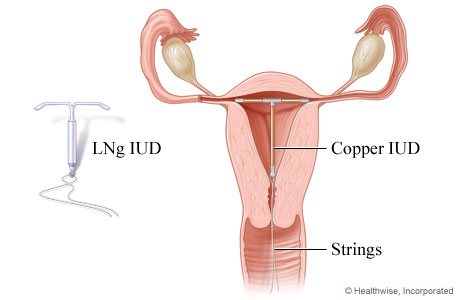 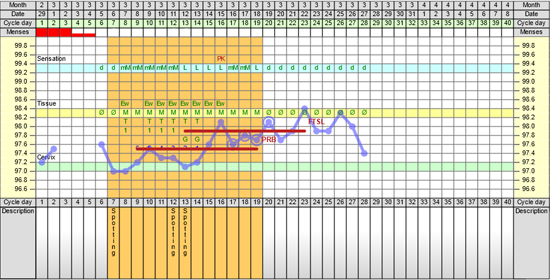 Other Methods
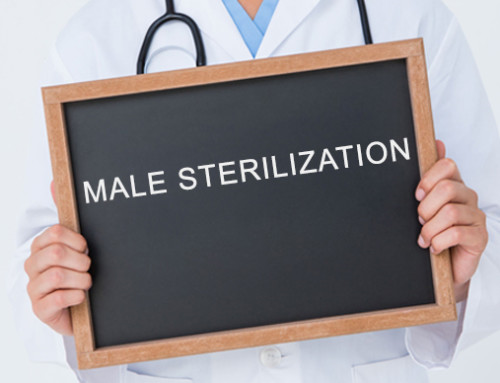 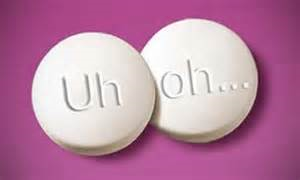 Type: Sterilization

How it works:  Male- Vasectomy: clip vas deferens, Female- Tubiligation: clip fallopian tubes

Failure rate: <1%

Protection from STD’s:  NONE

Benefits: Nothing to remember to take or do
Risks:  Same as with any surgery, not much success if wanted to reverse it

Cost:  Women- between $1,500 and $6,000   Men- $350 to $1,000
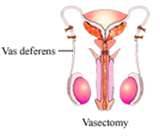 Type: Withdrawal - also called coitus interruptus or the "pull out method”

How it works:  A man who uses withdrawal will pull his penis out of the vagina before ejaculation 

Failure rate:  27% WORST METHOD OF BIRTH CONTROL

Protection from STD’s:  NONE

Benefits:  All natural

Cost:  None (UNLESS YOUR TIMING IS BAD)
Type: Natural Family Planning or Fertility Awareness-Based Methods (FAMs)

Description:  Charting your fertility to help prevent pregnancy

How it works:  To prevent pregnancy, women can abstain from vaginal intercourse on their fertile days.

Failure rate: 2-9% experienced, 20% if not

Protection from STD’s: None 

Benefits: They cost very little. They are safe. They can be stopped easily to plan a pregnancy.   Calendars, thermometers, and charts are easy to get. Medication is not needed.
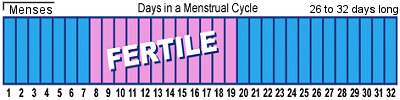 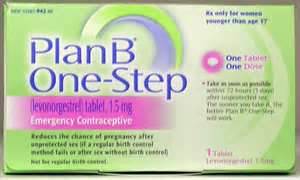 Type: Morning After Pill

How it works:  Pill taken by the female after sex

Success rate:   89 percent effective when taken within 72 hours (three days) after unprotected sex. Levonogestrel pills may not work as well for women who have a body mass index (BMI) of more than 25.

Protection from STD’s:  None

Benefits: Can help to reduce the risk of pregnancy in an emergency

Cost:  From $30 to $65
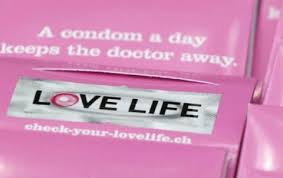 Condom Lineup Activity
1-Purchase and check date
2-Sexual Arousal
3-Erection
4-Carefully remove from package
5-Squeeze out air from tip
6-Roll condom on
7-Intercourse
8-Ejaculation
9-Hold rim and withdraw
10-Remove and discard
11-Loss of erection
12-Relaxation
Steps in CONDOM Use
http://city.milwaukee.gov/nocomdomnoway
Planned Parenthood
School nurse
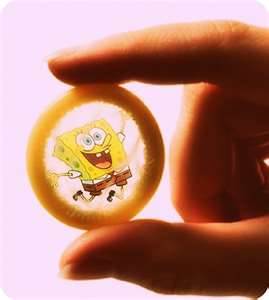 Free Condoms
A= ABSTINENCE:  only 100% effective way to prevent pregnancy and STI infection

B=BE FAITHFUL:  You should wait as long as possible to start sexual activity because the earlier you start the more partners you will likely have.  More partners means more likely to get an STI

C=USE A CONDOM:  If you chose to have sex use a condom.  “No” should not be an option, if your partner says that they are not looking out for your well being and this is not the kind of person you should be with
ABC’s of Teen Pregnancy and STD Prevention